Деревья нашего краяПодготовила Серёжко Наталья Владимировна
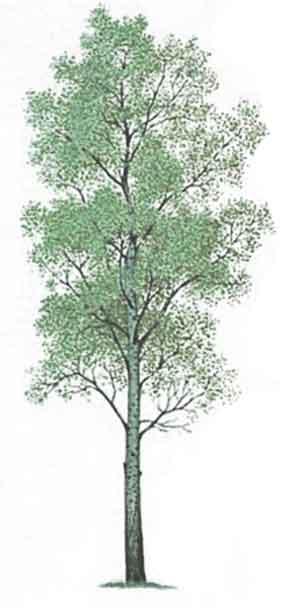